Фонопедические упражнения для малышей
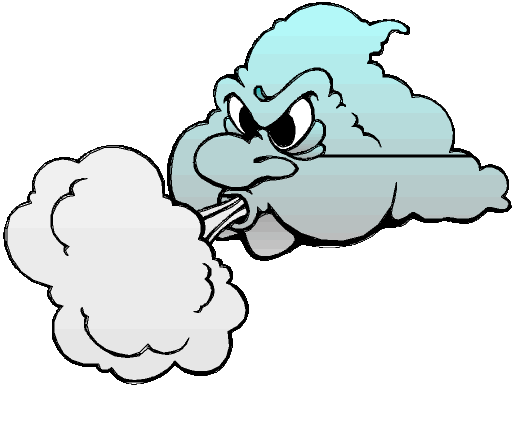 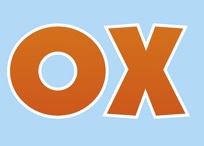 Фу – у -  у
У одуванчиков белых - взлеталка
Фу – у -  у
У мотоциклов - рычалка
р-р-р
У часов - спешилка
тик-так
У девочек - смешинка
ха-ха-ха
У носика - сопелка
У ёжика - пыхтелка
Пых------пых-----пых
У каблучка - стучалка
ТУК---------- тук ----- ---тук
У лошадки - ржалка
и-го-го
У телефона - звонилка
Зы------зы ------зыЗи ------зи ----- зи
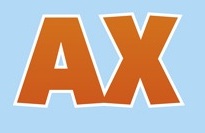 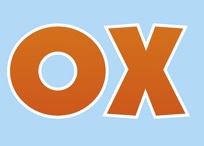 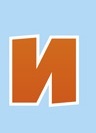 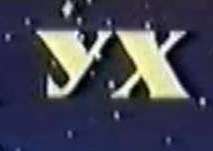